Trigonometric ratios and applications
Chapter 13
[Speaker Notes: https://www.transum.org/Software/MathsMenu/Starter.asp?ID_Starter=108]
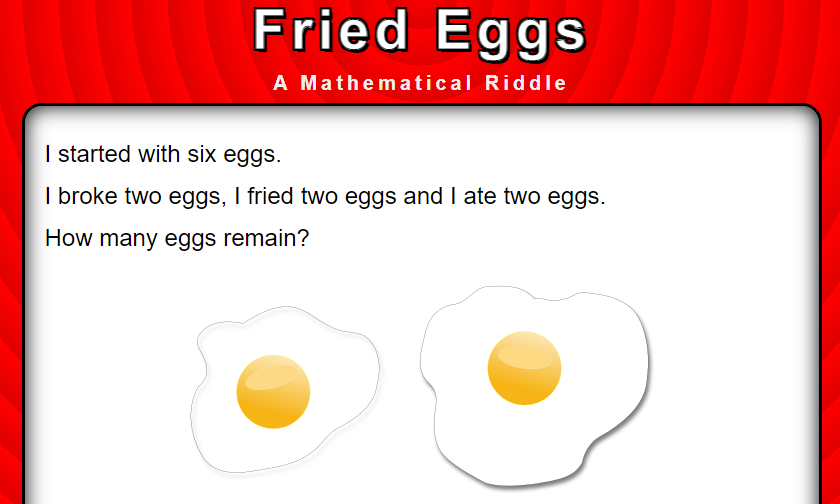 [Speaker Notes: https://www.transum.org/Software/MathsMenu/Starter.asp?ID_Starter=122]
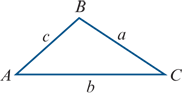 TrianglesLabelling triangle
Interior angles are denoted by uppercase letters.
The length of the side opposite an angle is denoted by the corresponding lowercase letter.
For example, the magnitude of angle BAC is denoted by A, and the length of side BC by a.
Sine rule
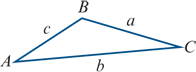 Cosine rule
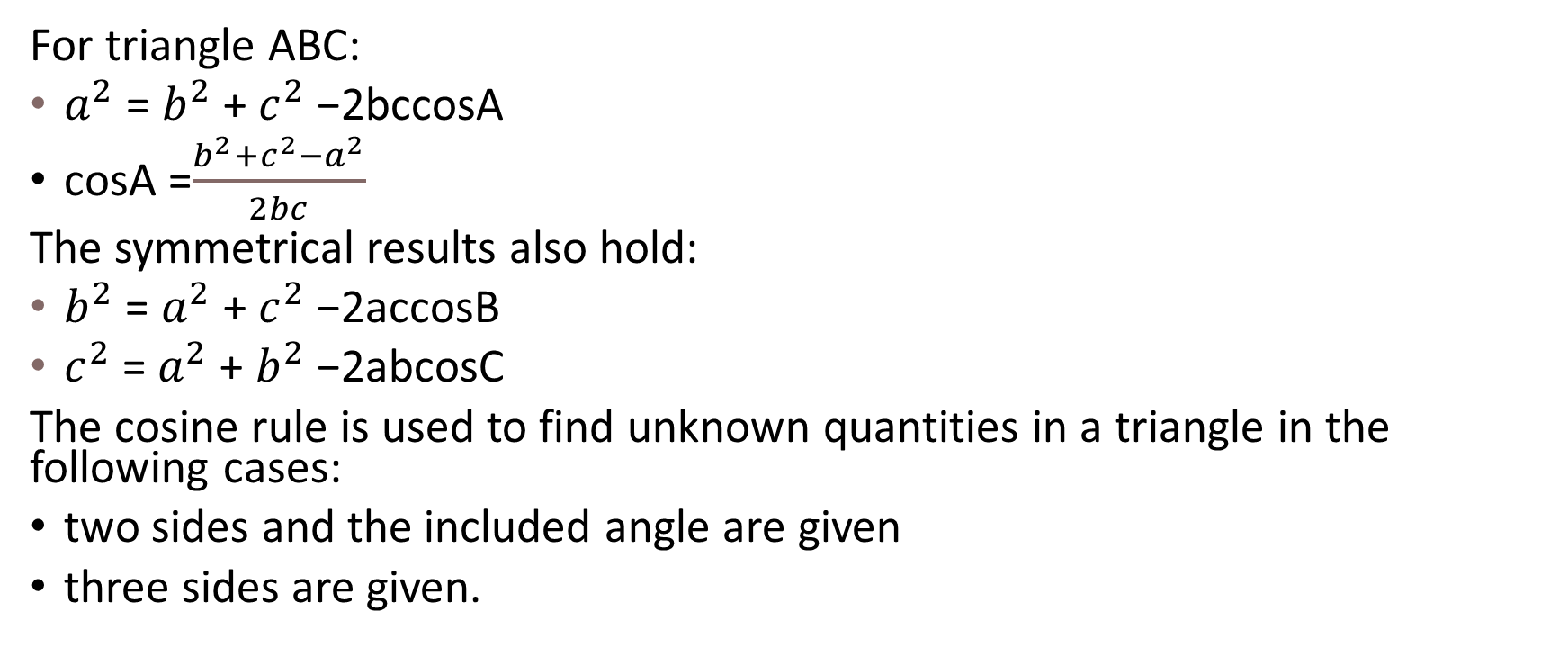 Area of a triangle
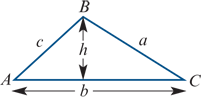 Circles
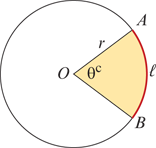 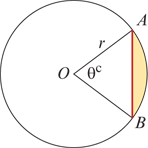 Angle between planes
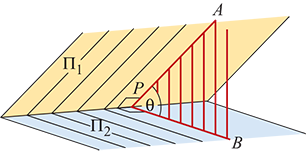 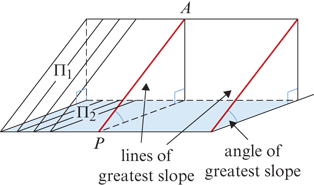